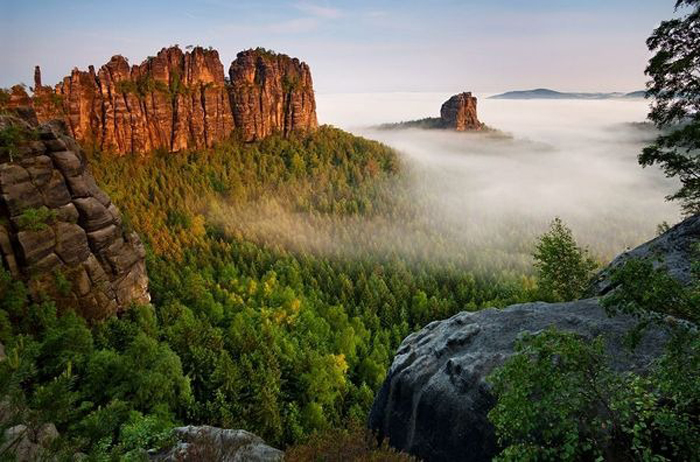 ЧУДО БОЖЬЕГО ТВОРЕНИЯ
ЛЕСНОЙ ИНТЕРНЕТ
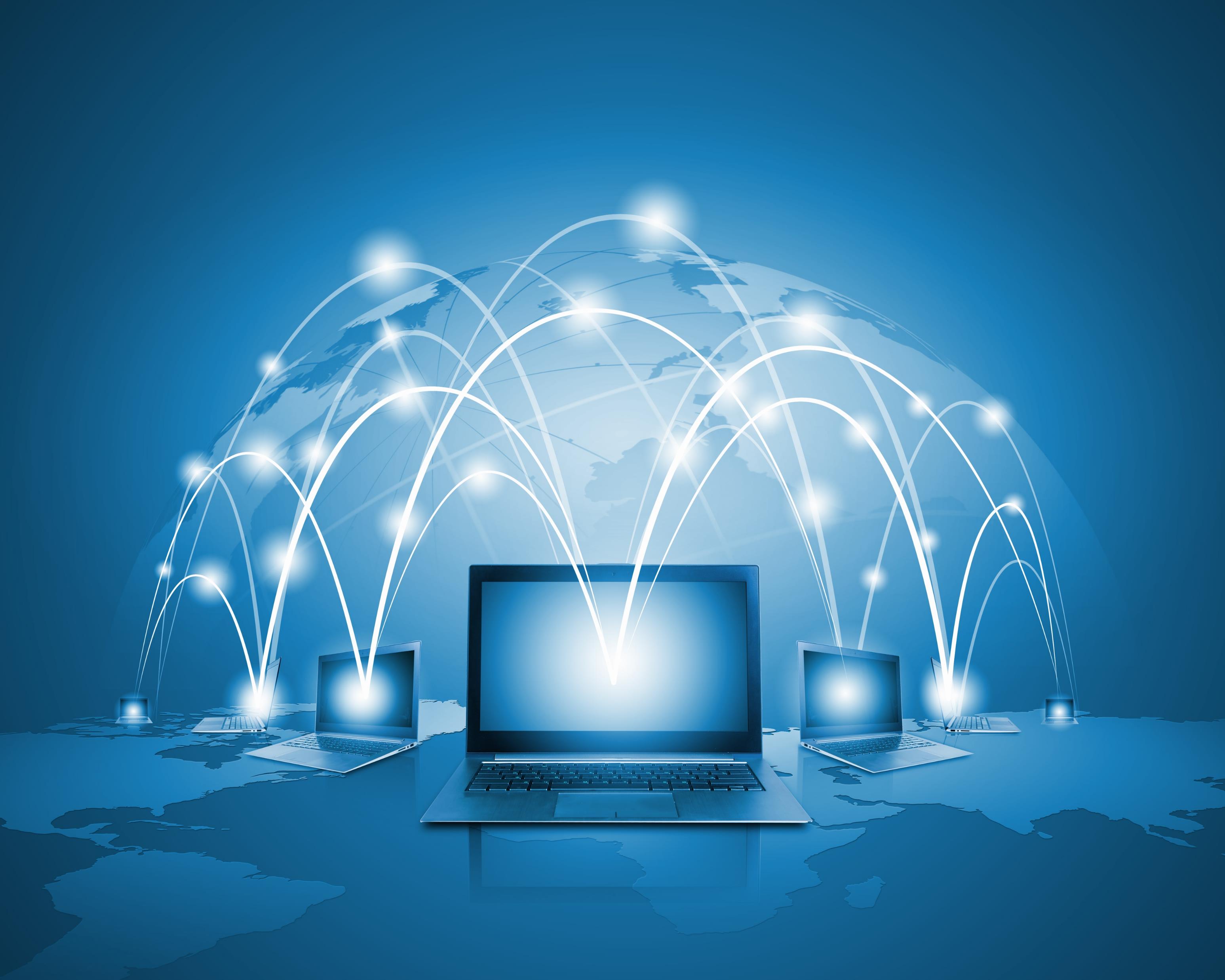 С момента своего появления в 1991 году глобальная сеть Интернет помогла связать население Земли, как никакое другое изобретение в истории.
Однако всемирная паутина меркнет по сравнению с другой глобальной сетью, которая намного старше, больше и важнее с точки зрения поддержания жизни на Земле
Именно в лесу мы найдем поразительное проявление связей и коммуникаций, где цифровой код и кабели заменены необыкновенной способностью грибов
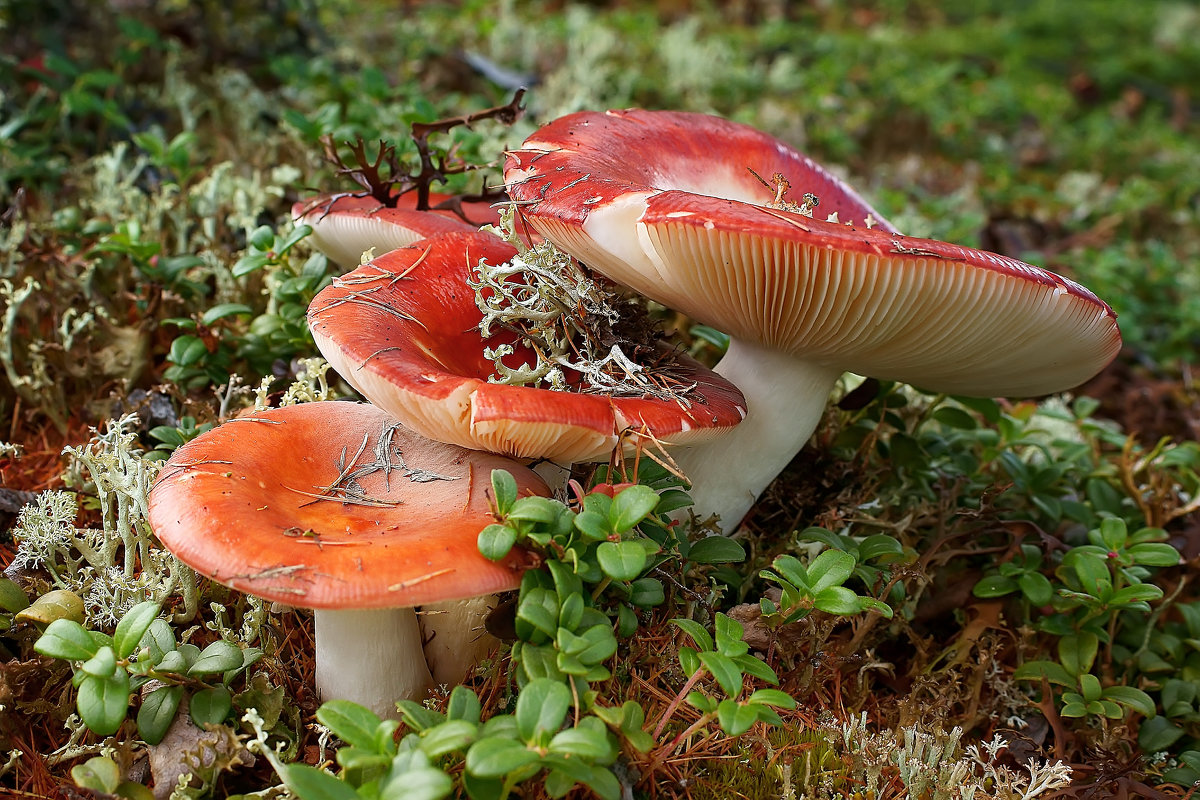 Грибы – наиболее важные компоненты скрытой сети, способной соединить каждое дерево в лесу.
Грибы, которые мы собираем в лесу, состоят из тонких нитей или волокон, называемых гифами.
Под землей эти нити расходятся в разные стороны, образуя грибницу  или мицелий, как ее называют ученые.
Волокна гриба оплетают корни, проникают сквозь верхнюю поверхность корней деревьев, образуя симбиоз грибницы с корнями деревьев
Исследователи выявили также важнейший обмен химическими веществами не только между деревьями и грибами, но и между соседними деревьями, использующими грибы в качестве транспортной магистрали. Эту сеть биологических связей назвали «лесным интернетом» (Wood Wide Web)
Целые леса могут быть объединены подземной сетью, позволяющей отдельным деревьям обмениваться пищевыми ресурсами, и даже передавать информацию
Ученые открывают огромные экосистемы растительности и грибов, которые являются частью глобальной сети корней и волокон грибниц, которые, если их уложить  друг за другом, охватят почти половину диаметра галактики Млечный Путь, что составляет  475000 триллионов километров
Это великолепное творение, которое ясно говорит о замысле, цели и разуме, создавшем Землю как планету, предназначенную для жизни, и возможно - уникальную во Вселенной